Авторы:Осипов Илья Вадимович,
Кузьмич Евгений Александрович,
учащиеся 9 класса

Научные руководители:Кулаков Валерий Владимирович,учитель информатики
Аксамит Галина Николаевна,
учитель черчения
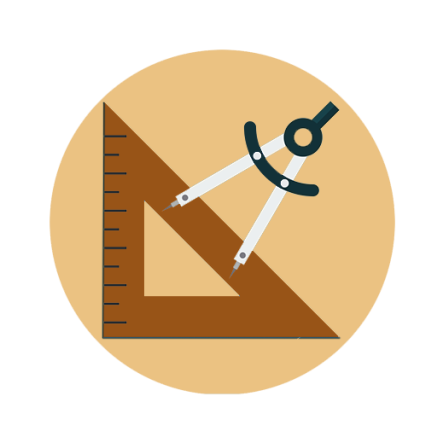 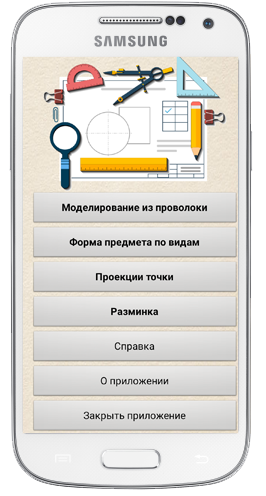 «Тренажер по черчению»
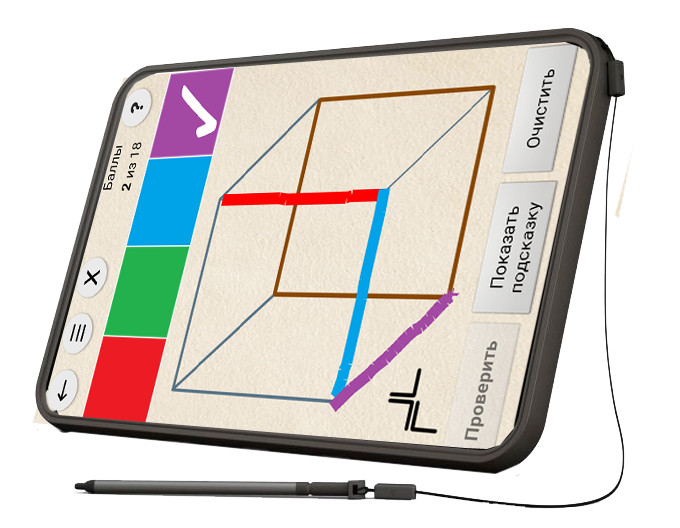 Приложение для платформы Android
Волковыск 2018
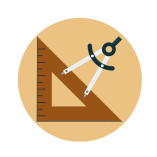 «Тренажер по черчению»
Предпосылки
ANDROID
Черчение является не самым популярным среди школьников, но одним из самых сложных предметов в курсе средней школы.
Что помогло бы повысить уровеньусвоения предмета «черчение»?
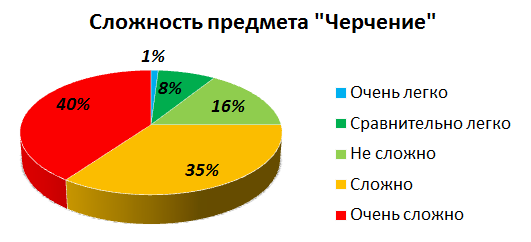 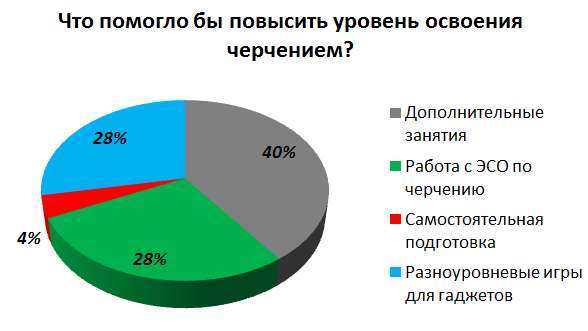 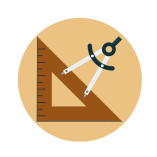 «Тренажер по черчению»
Предпосылки
ANDROID
Мы создали продукт, который облегчает изучение черчения и удовлетворяет запросам современного пользователя:
содержит увлекательные задания, развивающие пространственное мышление;
реализован для платформы Android, что повышает бы его мобильность.
ЭСО  и тренажеры по черчению существуют только для ПК.
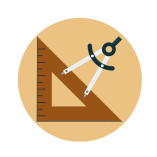 «Тренажер по черчению»
Цель и задачи
ANDROID
Создание приложения, позволяющего популяризовать черчение, приобщить школьников к графической культуре, развить их пространственное представление и мышление
Проанализировать способы повышения уровня знаний по черчению;
Проанализировать наличие тренажеров по черчению;
Спроектировать  и реализовать тренажер по черчению, лишенный обнаруженных недостатков.
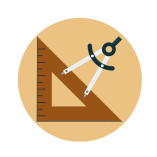 «Тренажер по черчению»
Разработка приложения
ANDROID
Интерфейс приложения построен исходя из его предназначения – решать задачи занимательного характера по проекционному черчению;
Чертежи и модели в приложении – авторские;
Тренажер содержит  авторские задания различных уровней сложности.
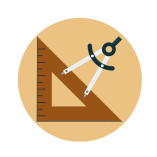 «Тренажер по черчению»
Демонстрация
ANDROID
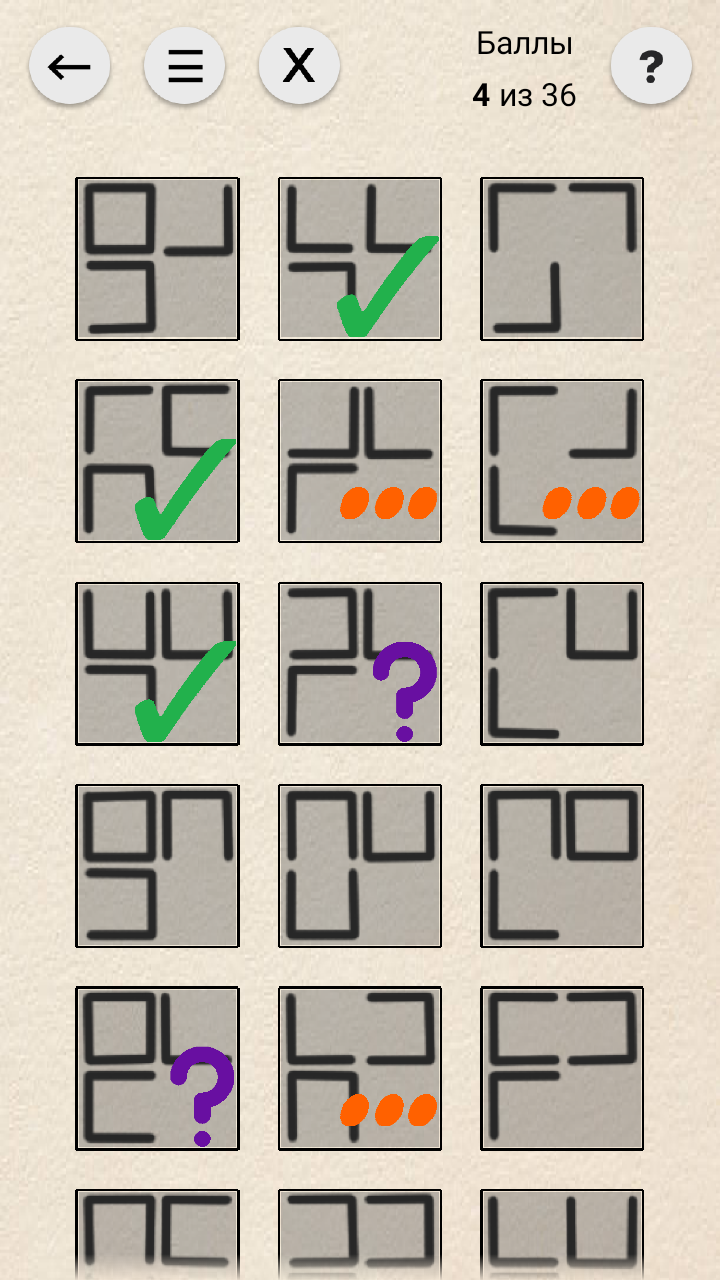 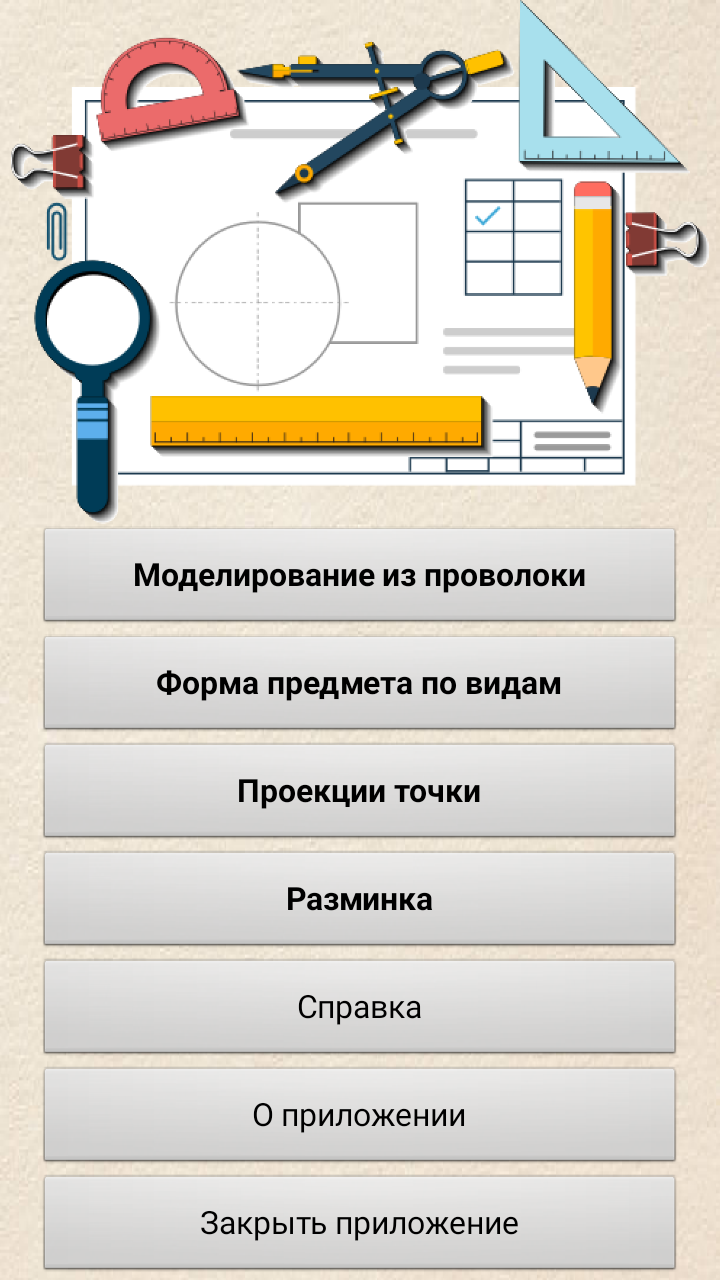 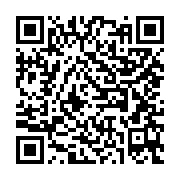 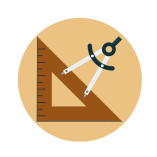 «Тренажер по черчению»
Практическое применение
ANDROID
Популяризация черчения (так как процесс выполнения предложенных заданий интересен и увлекателен);
Развитие пространственного, логического и абстрактного мышления учащихся;
Повышение рейтинга знаний учащихся в области черчения (как следствие выполнения заданий);
Подготовка к олимпиадам (так как тренажер содержит как простые, так и сложные задания).
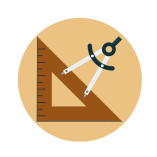 «Тренажер по черчению»
Практическое применение
ANDROID
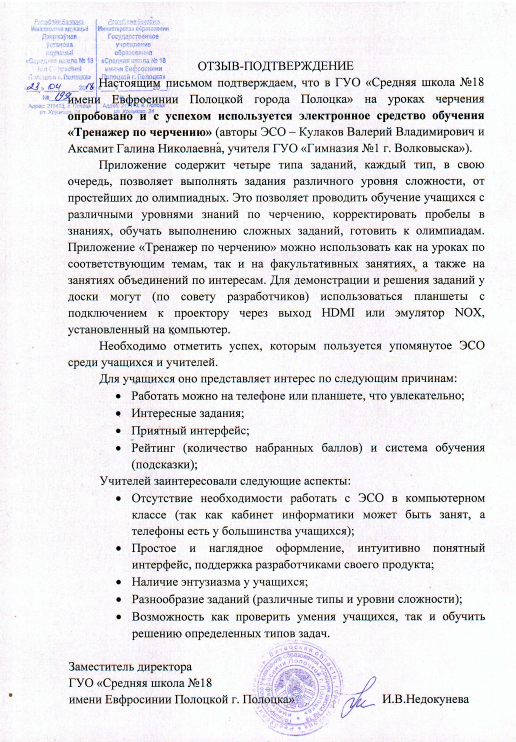 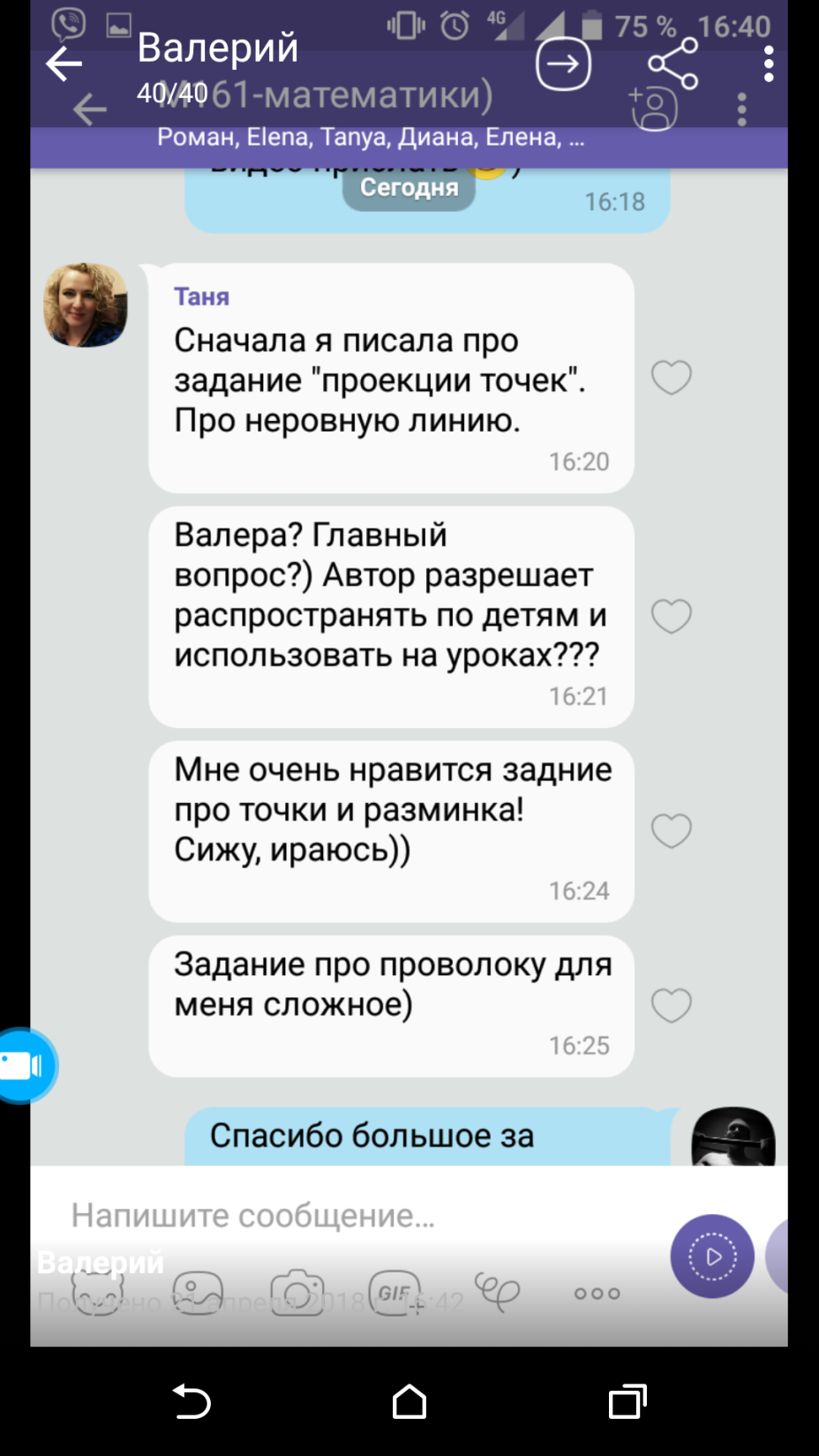 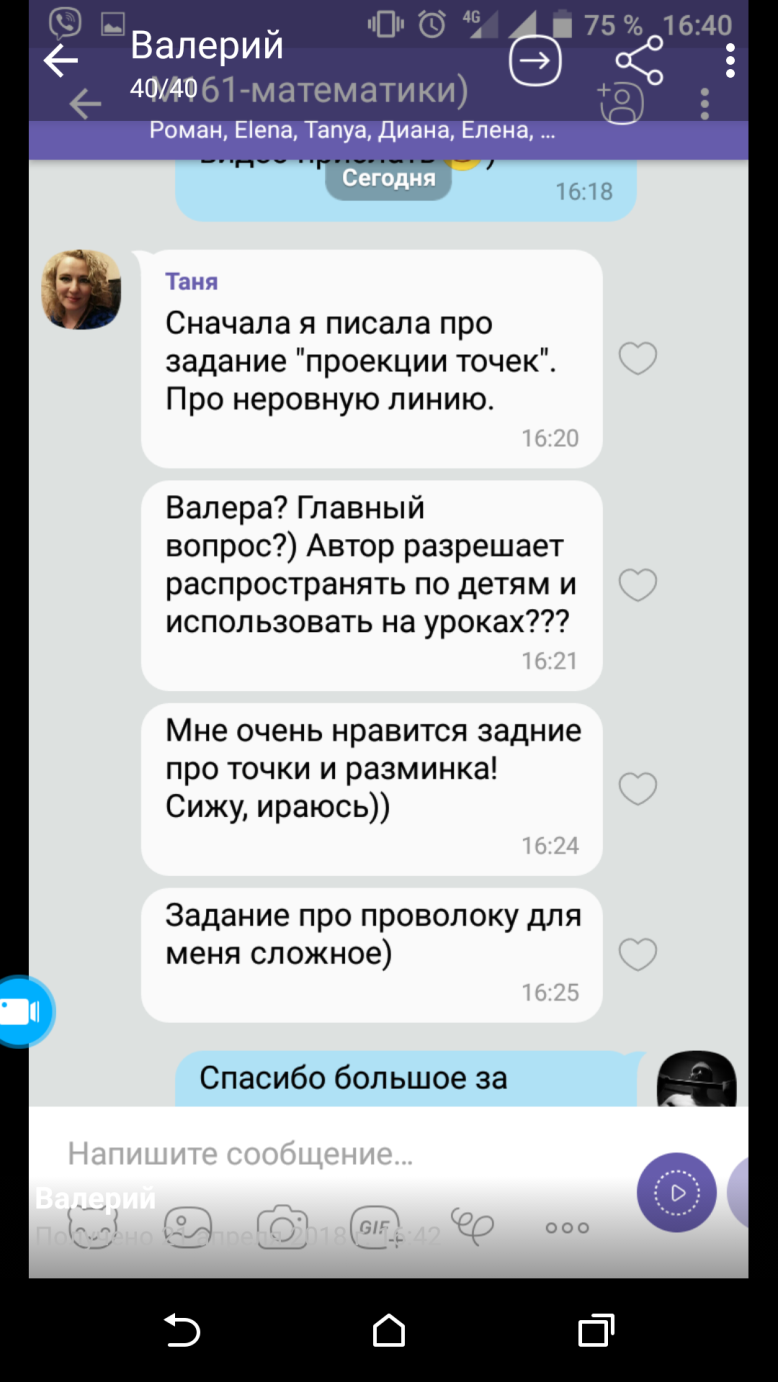 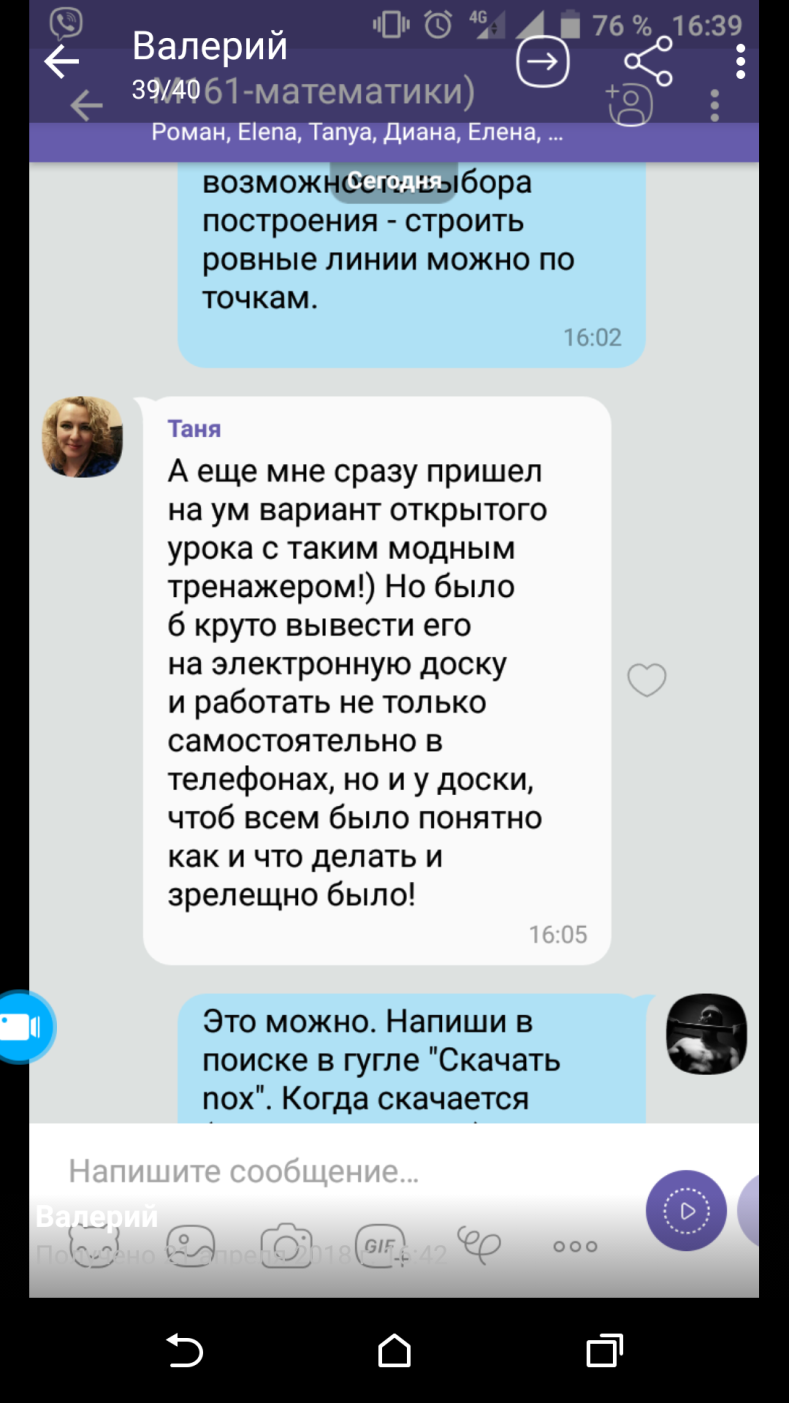 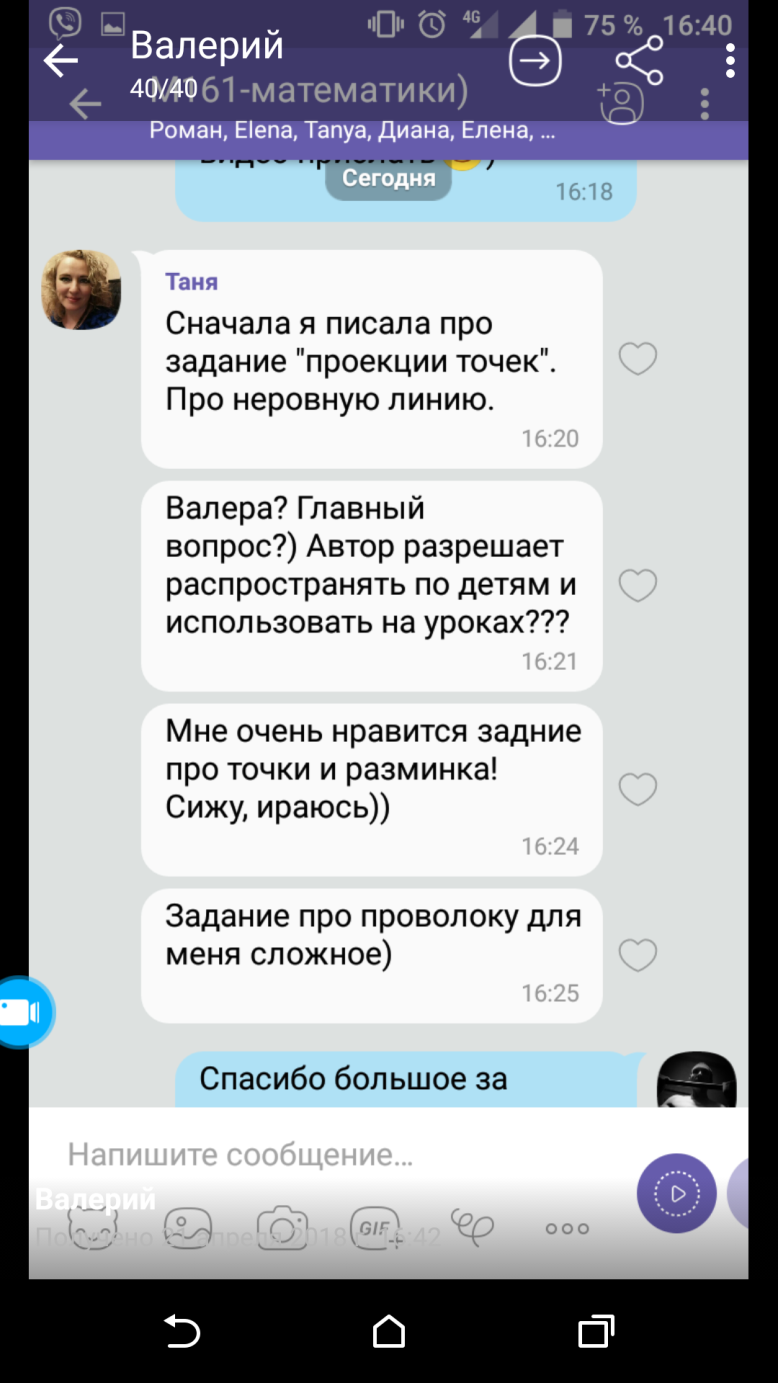 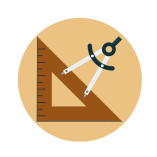 «Тренажер по черчению»
Достоинства
ANDROID
Удобство работы – отсутствие необходимости находится за ПК;
Мобильный гаджет есть у абсолютного большинства учащихся;
Можно работать на занятиях под руководством учителя, дома, в свободное время;
Процесс обучения и выполнения заданий несколько походит на игру: пользователю начисляются баллы (очки) за правильно выполненное задание;
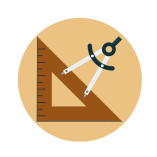 «Тренажер по черчению»
Перспективы развития
ANDROID
Дальнейшая работа по оптимизации алгоритма и интерфейса приложения;
Реализация сохранения результатов и набранных баллов;
Загрузка приложения на PlayMarket.
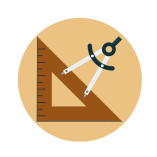 «Тренажер по черчению»
Спасибо за внимание!
ANDROID
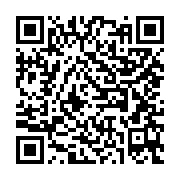